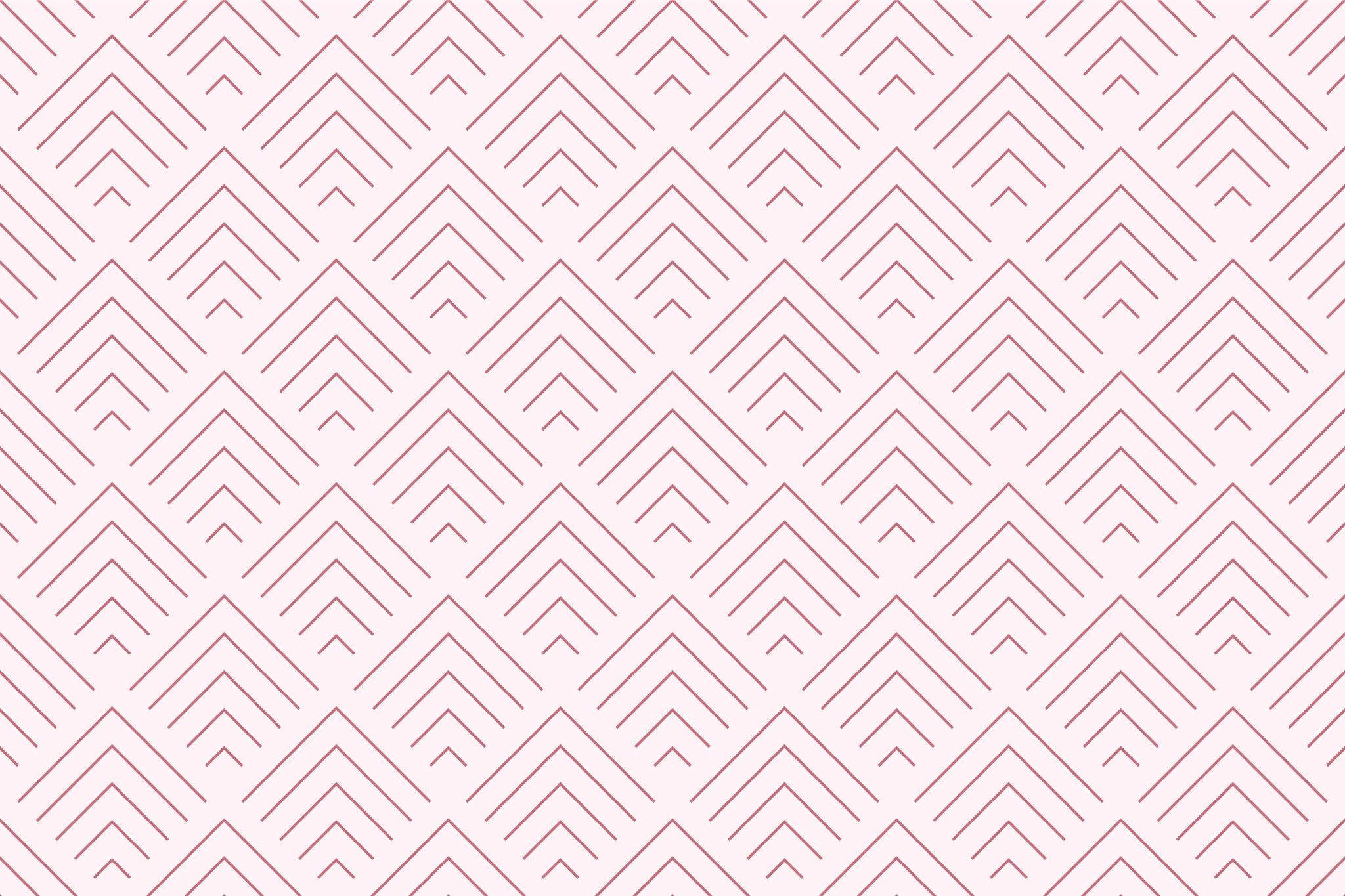 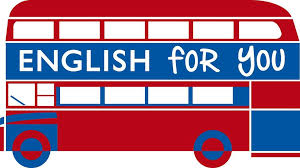 English Freshmen year
Teacher Daniela Valenzuela Reyes 
dvalenzuela@emmanuel.cl
Units
Evaluations
Activity 01
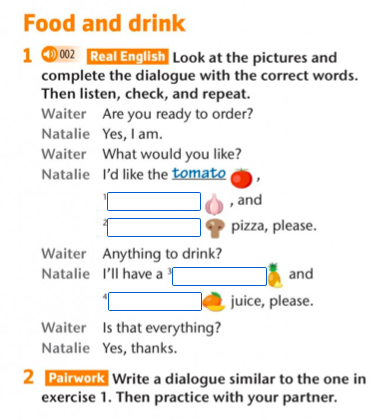 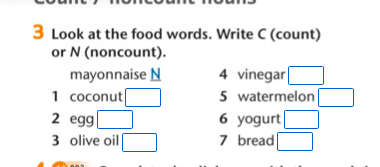 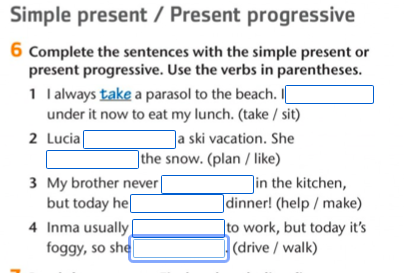 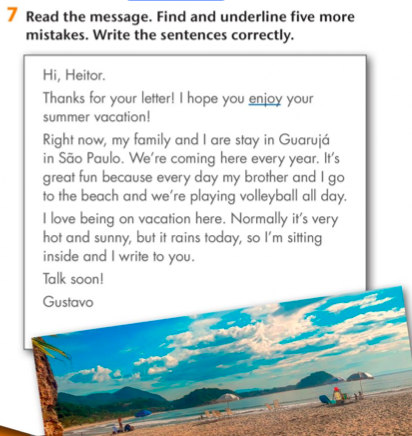